Continuum of Care for Homeless ServicesChris Seibert, Adult & Family Services
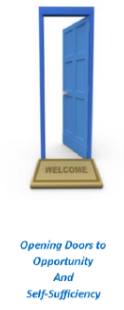 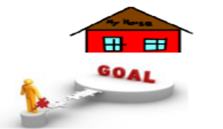 1
[Speaker Notes: #2]
Homelessness should be….

Rare, brief and 
non-recurring
2
Overview: homeless services
Continuum of Care System for Homelessness
Housing:   The solution to homelessness
Working together to solve homelessness
3
Homeless ServicesHomeless Services Coalition (HSC)
Delaware County Continuum Of Care (CoC)
Community planning system that addresses the needs of persons who are homeless or experiencing a housing crisis  
Purpose is to coordinate a response to homelessness, and promote a community-wide commitment to the goal of ending homelessness 
The Delaware County CoC is known as the 
	Homeless Services Coalition (HSC)
4
Homeless Services
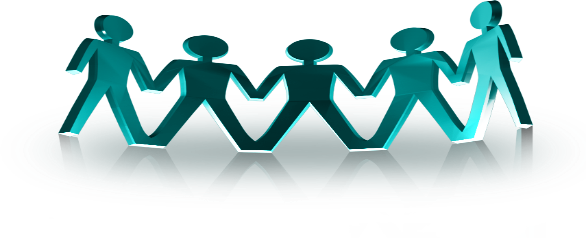 HSC Mission and Vision

Operate an integrated community-based support system which prevents homelessness and provides the necessary resources and opportunities to end homelessness for everyone.
Provide individualized, trauma informed, client-centered solutions to those who are experiencing a housing crisis using 3 essential approaches.
5
Homeless Services
3 Essential Approaches:

Prevent homelessness whenever possible
Rapidly re-house people when homelessness cannot be prevented
Provide wraparound services that promote housing stability and self-sufficiency
6
Homeless Services
A Snap Shot….
Point-in-Time (PIT) Count on 1/23/19

400 Homeless persons counted in Emergency Shelter and Transitional Housing programs and on the street  (25% decrease since 2012)

 223 Single Adults (48 unsheltered/street)
177 Persons in Households with Children
7
Homeless Services
327 Emergency Shelter beds
	161 - Single adults 
	166 - Families with Children 
79 Transitional Housing beds
	33 – Single Adults
	46 – Families with Children 
663 Permanent Housing beds
8
Homeless ServicesU.S. Dept. of Housing and Urban Development (HUD)
Literally Homeless - Individual or family who lacks a fixed, regular, and adequate nighttime residence, meaning: 
Has a primary nighttime residence that is a public or private place not meant for human habitation; 
Is living in a publicly or privately operated shelter designated to provide temporary living arrangements (including congregate shelters, transitional housing, and hotels and motels paid for by charitable organizations or by federal, state and local government programs); or 
Is exiting an institution where (s)he has resided for 90 days or less and who resided in an emergency shelter or place not meant for human habitation immediately before entering that institution
9
Homeless Services
Components of a CoC System:

Outreach
Coordinated Entry
Emergency Shelter 
Supportive Services
Transitional Housing
Permanent Housing 
	- Rapid Re-Housing
	- Permanent Supportive Housing
7)  Prevention Services
10
Continuum of Care
11
Homeless Services1) Outreach
Street outreach to the unsheltered
Outreach to special needs populations at shelter programs
Goal is to engage folks into accepting services and enter shelter or be housed
12
Homeless Services2. Coordinated Entry
What is it?   HUD’s MANDATE

Implement an easily accessible process that allocates resources as effectively as possible no matter how or where people present.  A well-developed CE system combined with a good supply of resources will help homeless persons move out of homelessness quicker. Coordinated entry processes help communities prioritize assistance based on vulnerability and severity of service needs to ensure that people who need assistance the most can receive it in a timely manner.
13
Homeless Services2. Coordinated Entry
Housing Crisis response system serving persons who are literally homeless and those at imminent risk of homelessness.

A low barrier, person centered, county-wide entry process that is fair and allows equal access to housing assistance and homeless prevention resources.  
Uses the same assessment approach and decision making processes to help people resolve their housing crises and become stably housed as quickly as possible.
People with the most severe service needs and levels of vulnerability are prioritized for housing and homeless assistance.
Immediate Needs Plan that identifies housing barriers,  is inclusive of individual needs and client chosen referrals, linkages to services, housing assistance and financial stability resources.
14
2. Coordinated Entry
4 steps to solve  a Housing Crisis
1.  Meet with a  CE/Housing             Assessment Specialist
2.  Assess your housing situation
3.  Develop a  Housing Stability Plan
4.  Link and refer to housing and    other supports
15
Homeless Services2) Coordinated Entry
Literally Homeless – Refer to shelter, case management and permanent housing

Imminent Risk of Homelessness – Refer to Housing Assistance Programs (prevention assistance for arrears, landlord mediation, housing counseling, budgeting, etc.
Or
Can be diverted (temporarily or permanently) from shelter placement – develop a diversion plan
16
Homeless Services 2. Coordinated EntryWhere to access Coordinated Entry?
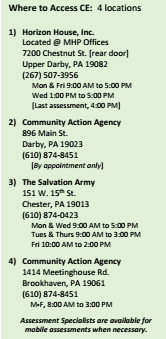 17
Homeless Services 3) Emergency Shelter
Family Shelters
Wesley House
Family Management
Family Promise
Domestic Abuse
Temporary Emergency Shelter
Shelters for Singles Adults
Life Center
Wesley House
Salvation Army
City Team
Connect-by-Night
18
Homeless Services 4) Supportive Services
Case Management
Housing Counseling/Education
Financial Management/Budgeting 
Life Skills Education 
Employment/Vocational Training
Educational, GED, Literacy
Child Care
Transportation
Linkage to MH, D&A, and other mainstream services and supports
Home at Last Program
19
Homeless Services 4) Supportive Services
Prepared Renter’s Education Program (PREP)
An educational program to teach participants how to be a successful renter
All shelter and housing program case managers trained in this program 
More info from next presenter
20
Homeless Services5) Transitional Housing
Different models – Project Based and Tenant Based
Support Services and Rental Assistance. 
Considered homeless while a participant
HUD is encouraging phase out of TH programs
21
Homeless Services5) Transitional Housing            Permanent Hsg.
Phase out from facility-based transitional programs to Joint TH / Rapid Rehousing
A New Day – new Joint TH/RRH program
Participants stay at facility for 3 months and are referred to permanent housing.
The facility stay is short term and permanently houses folks within 3 months rather than 12-24 months
Moves them out of homeless status quicker
22
B. Housing Solutions
Permanent Housing 
    
Homeless Prevention Services


Using a Housing First Model …
23
Homeless Services Housing First
Housing First is a homeless assistance approach that prioritizes providing permanent housing to people experiencing homelessness, thus ending their homelessness and serving as a platform from which they can pursue personal goals and improve their quality of life. 

This approach is guided by the belief that people need basic necessities like food and a place to live before attending to other issues, such as employment, or attending treatment for substance use and/or mental health issues. 

Additionally, Housing First is based on the theory that client choice is valuable in housing selection and supportive service participation, and that exercising that choice is likely to make a client more successful in remaining housed.
24
Homeless Services Housing First (HF)
The Housing First approach views housing as the foundation for life improvement and enables access to permanent housing without prerequisites or conditions beyond those of a typical renter. 
Housing First is an effective solution to homelessness
It is cost effective – fewer people use emergency services, hospitals and jails if they are housed.
Use of the supportive services often results  in greater housing stability. 
HUD highly encourages CoCs to use the Housing First philosophy in operating RRH and PSH programs
25
Homeless Services Housing First (HF)
Before – Educate people to be housing ready….then find housing 

Now – House them first, then attend to readiness and needs = HOUSING FIRST APPROACH
26
Homeless Services 6) Permanent Housing (PH)
2 Types of PH :
Permanent Supportive Housing
Rapid Rehousing
Both are solutions to homelessness
Both provide supportive services and rental subsidies
Both use the Housing First Model – no/low barrier access without preconditions
Must be “literally homeless” for both models
27
Homeless Services 6) Permanent Housing
Permanent Supportive Housing 

Permanent supportive housing (PSH) is targeted to individuals and families with chronic illnesses, disabilities, mental health issues, or substance use disorders who have experienced long-term or repeated homelessness. It provides long-term rental assistance and supportive services.

Must have a disability
Not time-limited
3 programs under the DCHA
10 programs funded under non-profits
HQS Inspections / Lead information/screening
Uses Fair Market Rent’s
Master Leasing Model
28
Homeless Services6) Permanent Housing
Rapid Rehousing (RRH) - Provides short-term rental assistance and services. The goals are to help people obtain housing quickly, increase self-sufficiency, and remain housed.  The Core Components of rapid re-housing—housing  identification, rent and move-in assistance, case  management and services

Newer housing philosophy to decrease the length of time people are homeless
Similar to TH, but is considered a permanent solution
Time limited rental subsidy and supportive services
Requires strong partnership between provider and client
Requires client motivation and empowerment
Houses people quickly … reduces length of time homeless
Rental subsidy amount can change over time
29
Homeless Services7)  Homeless Prevention
Prevention Services
Homeless prevention activities allow people who are homeless/near homeless to retain affordable housing or move to more affordable housing.
Includes the development of services to support individuals and families who are at risk of homelessness
30
Steps for homeless prevention services
Meet with a  CE/Housing             Assessment Specialist
Link and refer to prevention programs if deemed potentially eligible
Assess and secure documentation for eligibility and complete intake
Submit financial assistance application or receive housing counseling
31
Homeless PreventionEligibility Categories
At Risk of Homeless
	Homeless under other Federal 	Statutes
	Fleeing/Attempting to Flee DV
32
Homeless Prevention
At risk of Homelessness
Residence will be lost within 21 days of date of application
No subsequent residence has been identified
The individual or family lacks the resources or support networks need to obtain other permanent housing
33
Homeless Prevention
Homeless under Federal Statutes
Unaccompanied youth under the age of 25 years of age, or families with children and youth, who do not otherwise qualify as homeless under the definition But:
Homeless under other federal statutes
Have not had a lease during 60 days prior
Experienced persistent instability
Can be expected to continue in such status due to special needs.
34
Homeless Prevention
Fleeing/Attempting to flee DV
Is fleeing, or is attempting to flee DV
Has no other residence; and
Lacks the resources or support networks to obtain other permanent housing
35
Homeless Prevention
1.  Financial Assistance for 
Rent Arrears
First Month Rent
Security Deposit
Utility Assistance 
2.  Landlord Mediation
3.  Housing Counseling
36
Homeless Prevention
1. Financial Assistance
One time payments towards arrears to prevent eviction
First months rent 
Security deposit
Utility Assistance
2. Financial assistance is focused on housing stabilization and individuals must have suitable income to pay future rent and or utilities.
3. Awards vary based on funding source guidelines and client needs.
37
Homeless Prevention
Landlord Mediation
Remove court fees/late fees
Support with the development of repayment plans
Represent as a liaison for resolving tenant/ landlord disputes in order to retain housing
38
Homeless Prevention
Housing Counseling
Resolve the crisis
Helping the person to attain at least enough stability to not fall back into a crisis after the financial assistance is granted
Helping the individual/family achieve greater stability with the development of a housing stability plan
39
Working Together …
You have vacant units …. We have a pool of ready-to-rent tenants = reduce marketing costs
Smart Renters – Tenants received PREP training
Help with security deposits
Provide rental subsidies; regular and timely payments
Supportive services/case managers
Regular home visits
Monitor unit condition; help prevent excessive damage
40
Working Together
Neutral party to mediate problems
Ongoing housing counseling and money management
Gives you a chance to help others … everyone deserves safe and affordable housing
Your help and support is crucial in our goals to ending homelessness in Delaware County
Landlord Relief Fund – New program
41
Landlord Relief Fund (LRF)
New Pilot Program to support landlord involvement by forging new partnerships and maintaining existing relationships 
Promotes housing stability and successful tenancy
Rapid Rehousing and Permanent Supportive Housing participants 
 Projected start date =  July 1, 2019
 Complete a claim form with program case manager
Decisions made within 15 business days
42
Landlord Relief Fund (LRF)
Provides financial assistance/reimbursement to landlords or property owners who are faced with the following situations:

Excessive property damage (damage that is beyond normal use and after security deposit is applied)
Unpaid rent reimbursement due to abandoned units, rental arrears, evictions
Court fees when eviction/possession is the “last resort”
Arrears for former program participants (within 12 months post discharge)
Other situations to be considered on a case by case basis
43
Working Together
Other ideas?

Thank you!!!
44